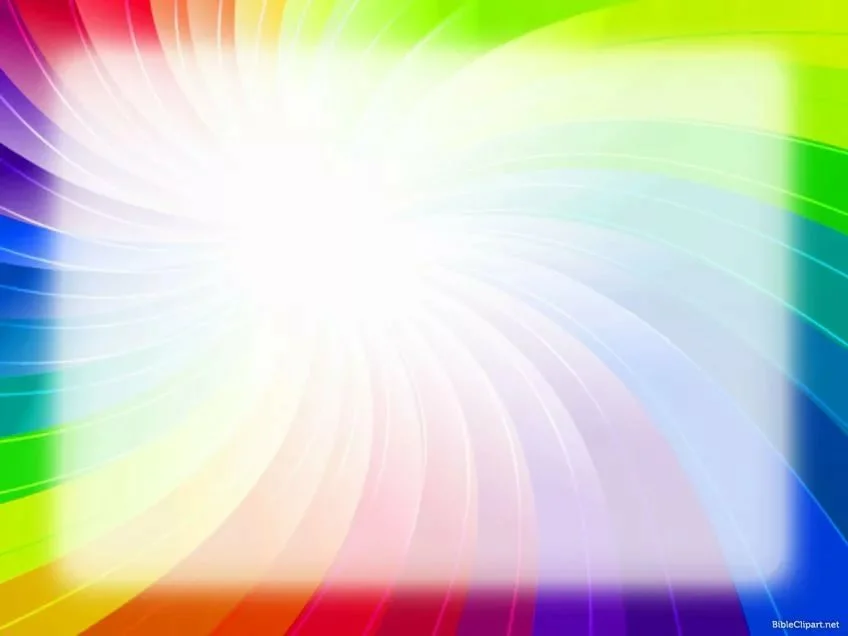 Занятие по развитию речи 
на тему «Семья» 
в средней группе
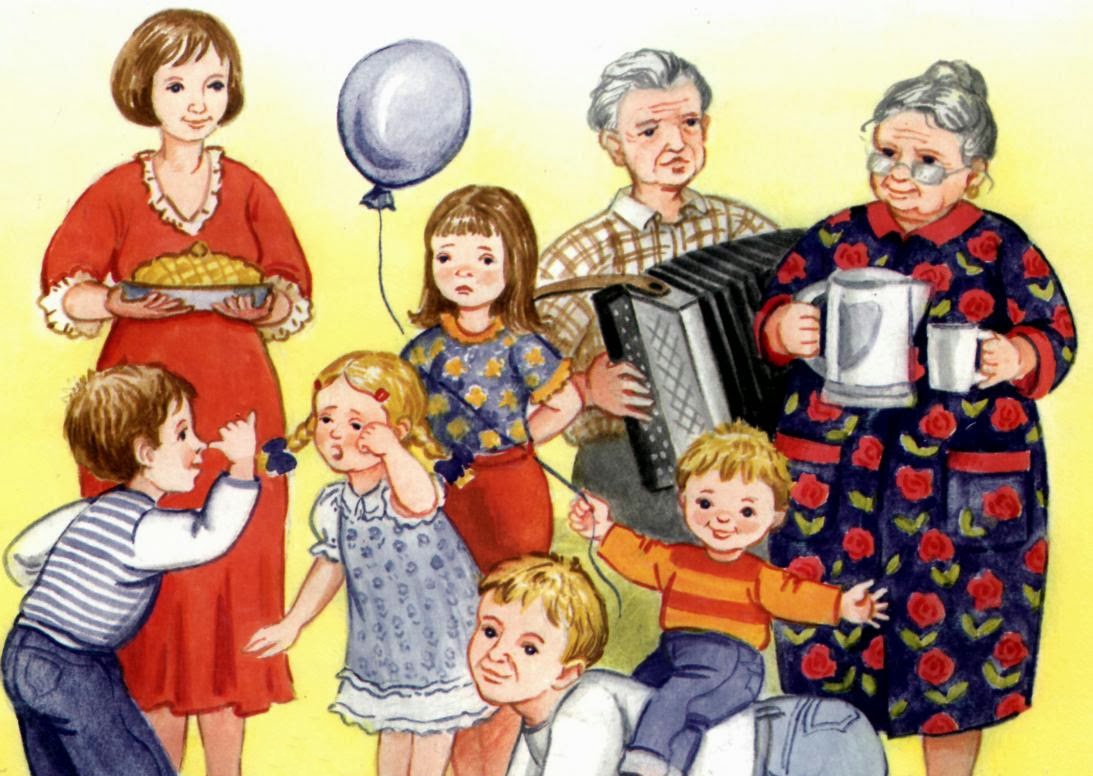 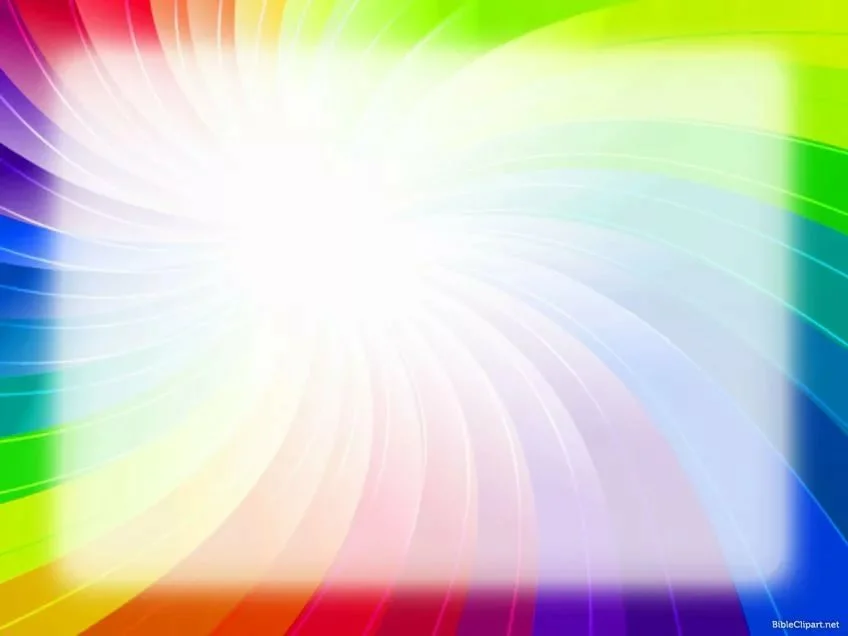 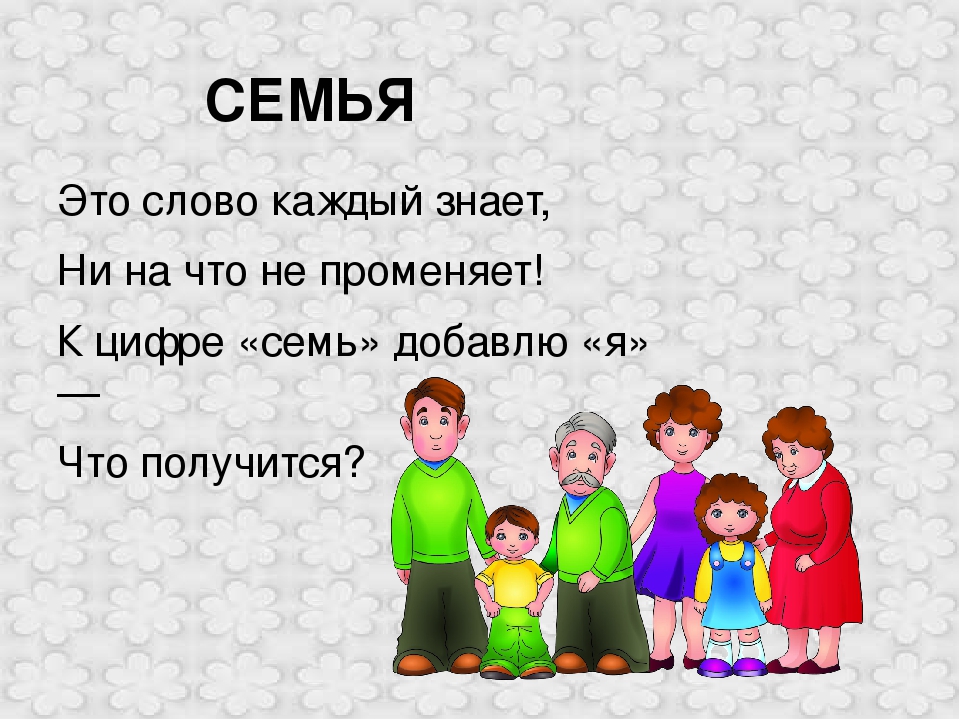 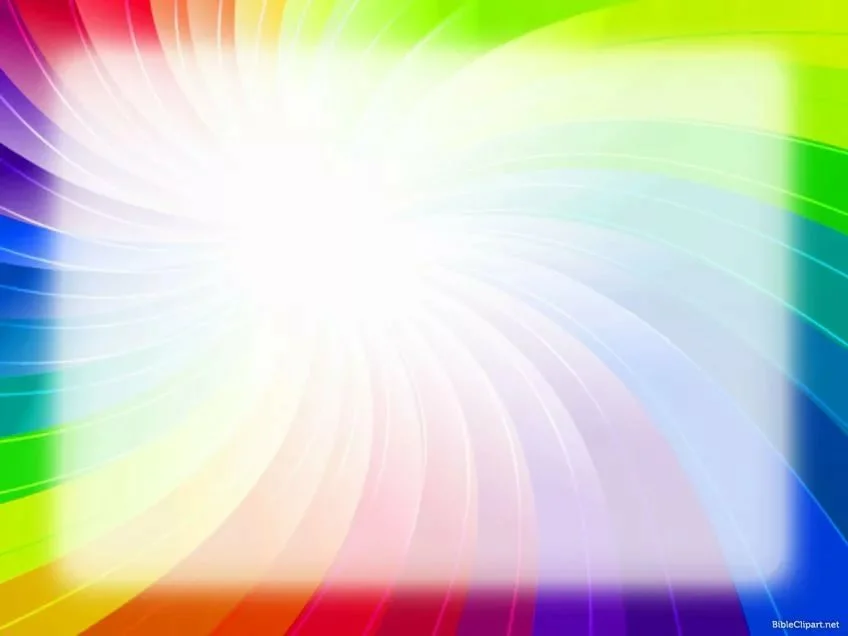 Словесная игра «Назови ласково»

Мама — мамочка;
Папа — папочка;
Дочь — доченька;
Сын— сыночек;
Брат— братик;
Сестра — сестрёнка;
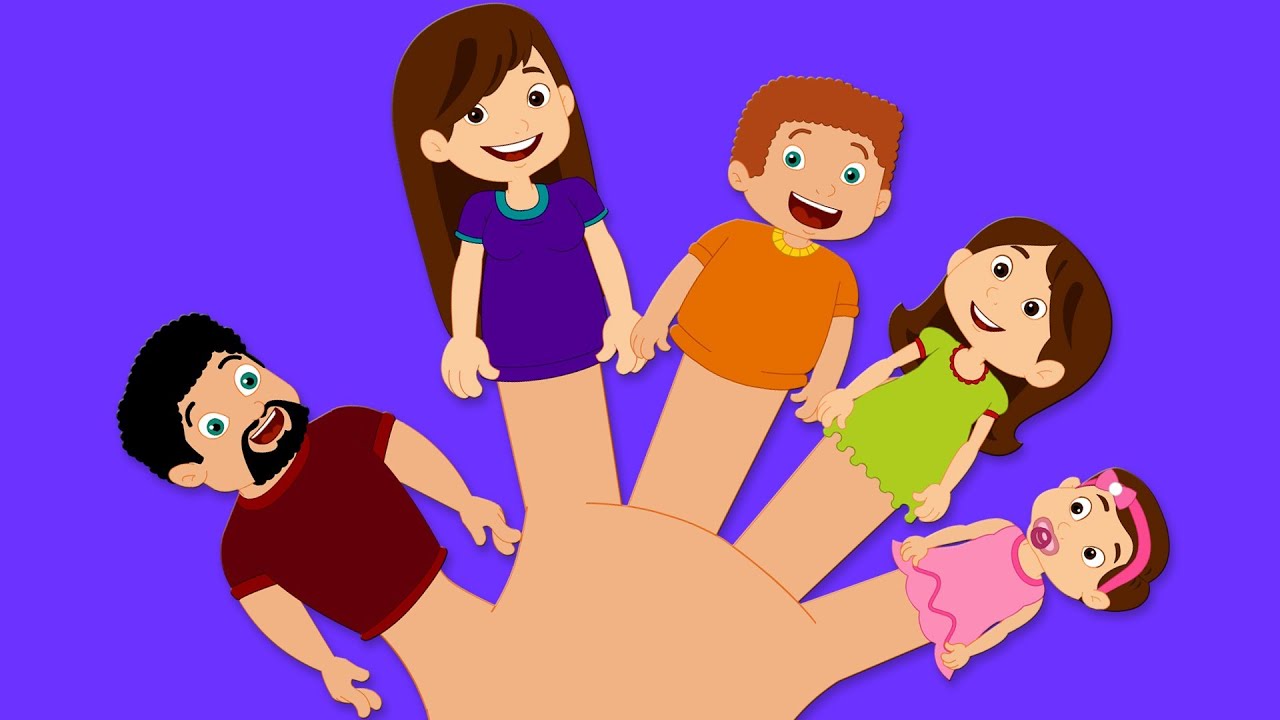 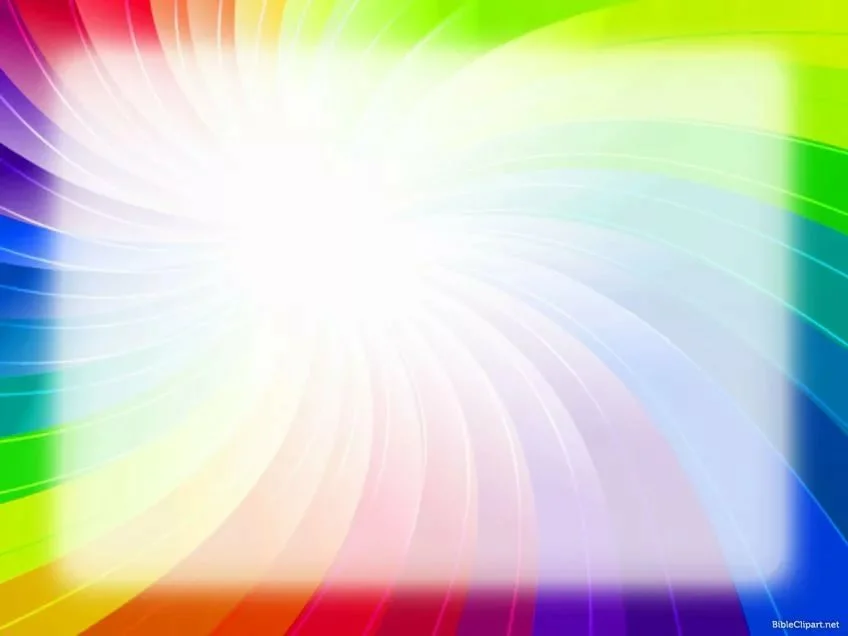 Подбери обобщающее слово:

Папа и мама - это мои ……(родители)
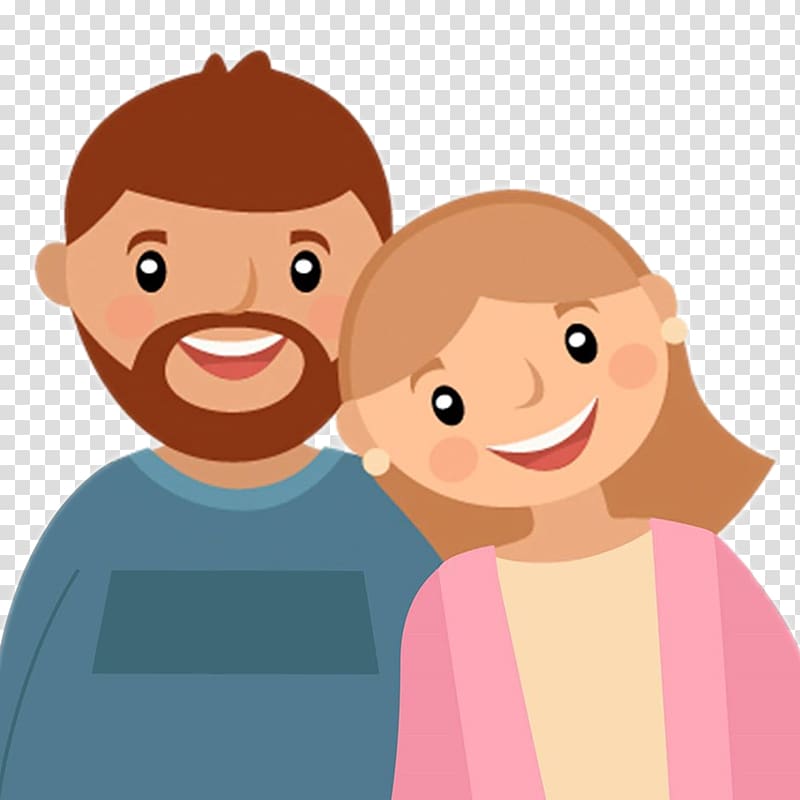 ПАПА
МАМА
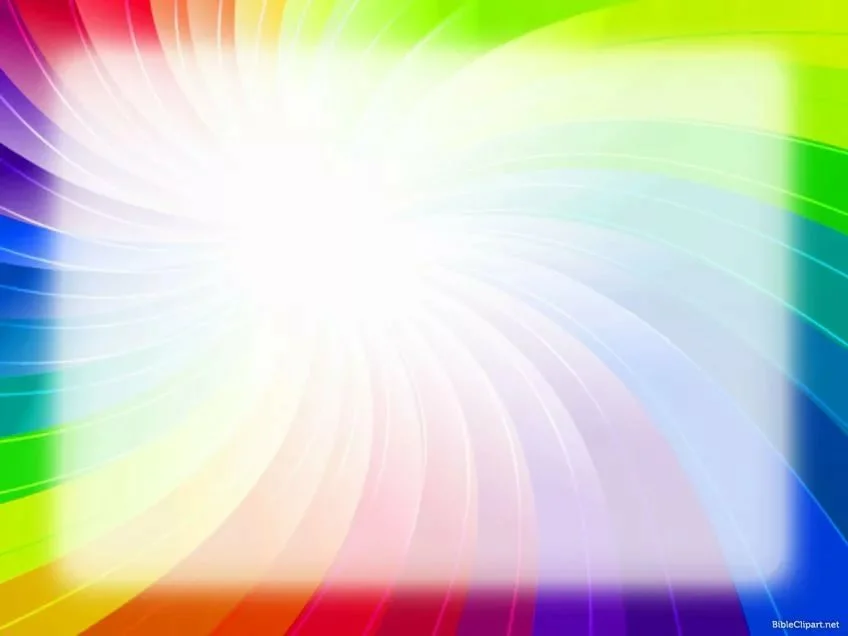 Мама всегда ласково обнимет и целует, она добрая и заботливая. С ней весело играть и гулять. Мамочка умеет готовить, стирать, гладить, вышивать. У нее можно многому научиться!
-Расскажи про свою маму….
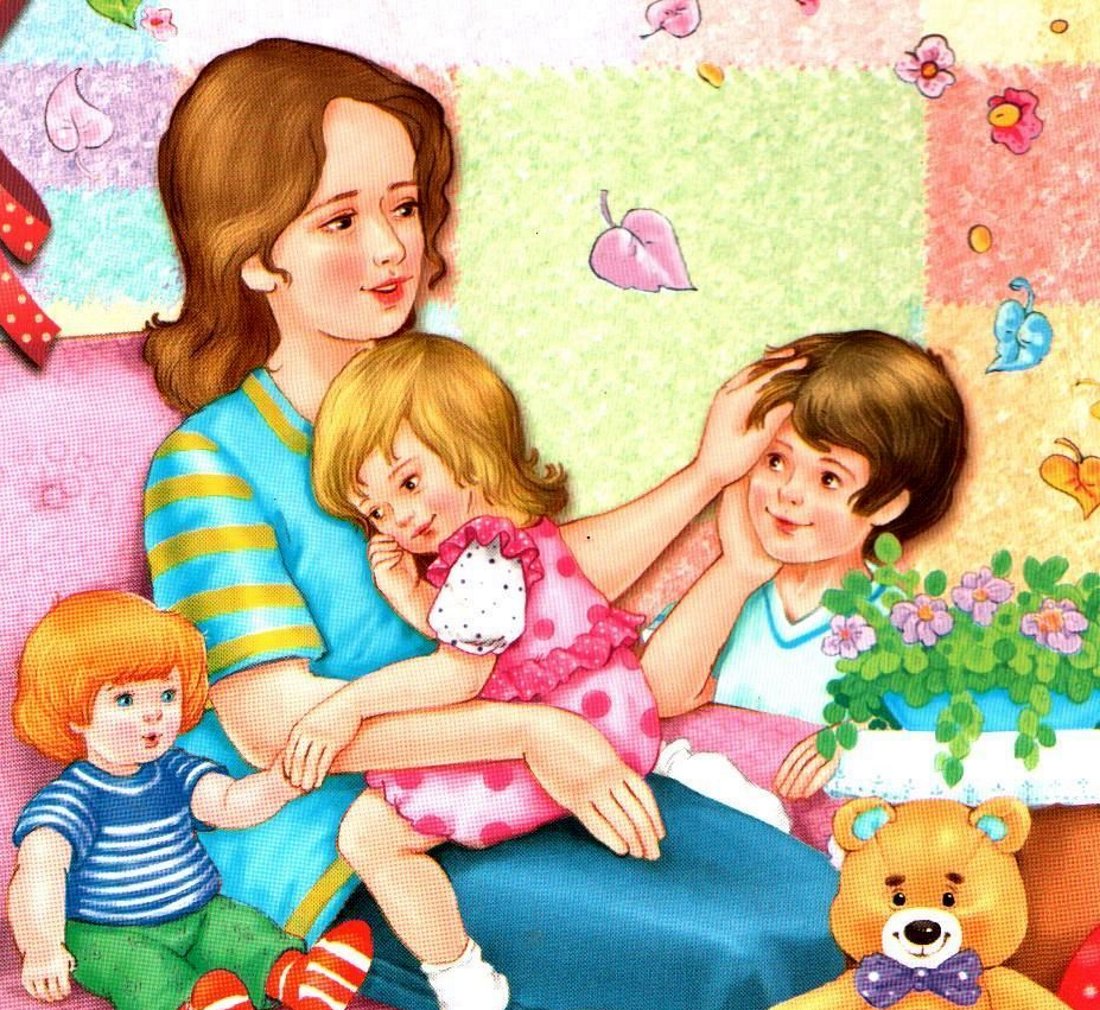 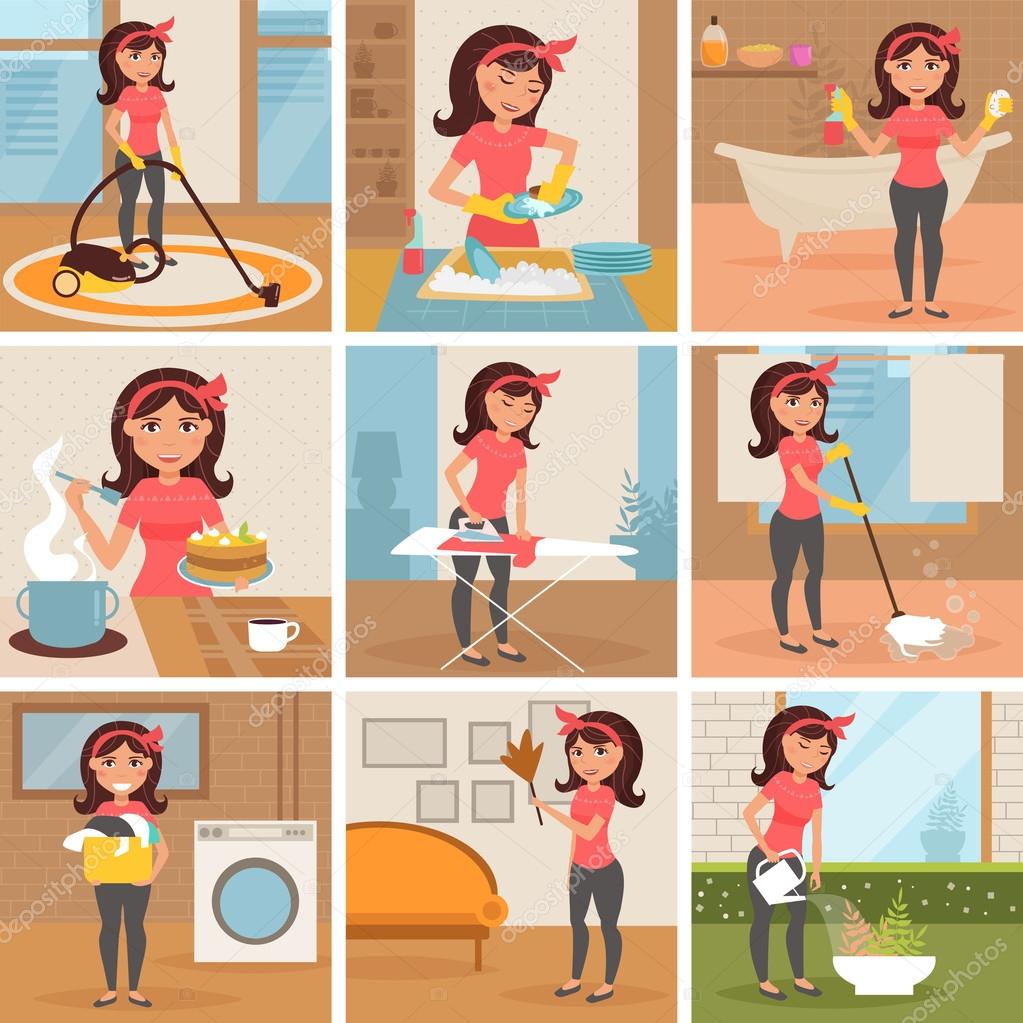 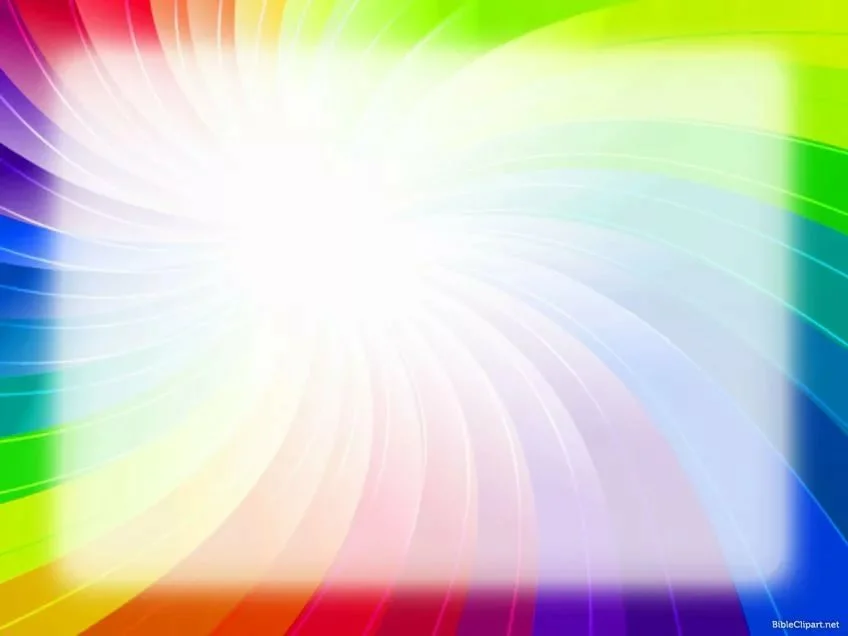 Папа сильный и умный! Он умеет мастерить, чинить, строить. С ним тоже можно играть и гулять. 
- Расскажи про  папу…
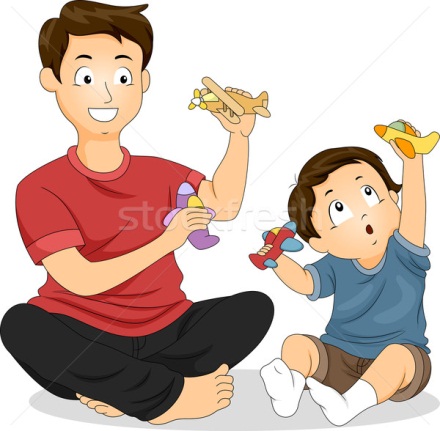 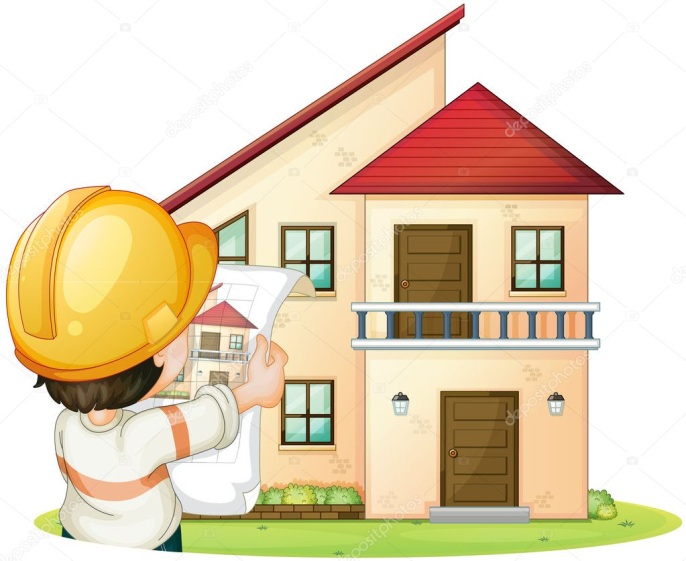 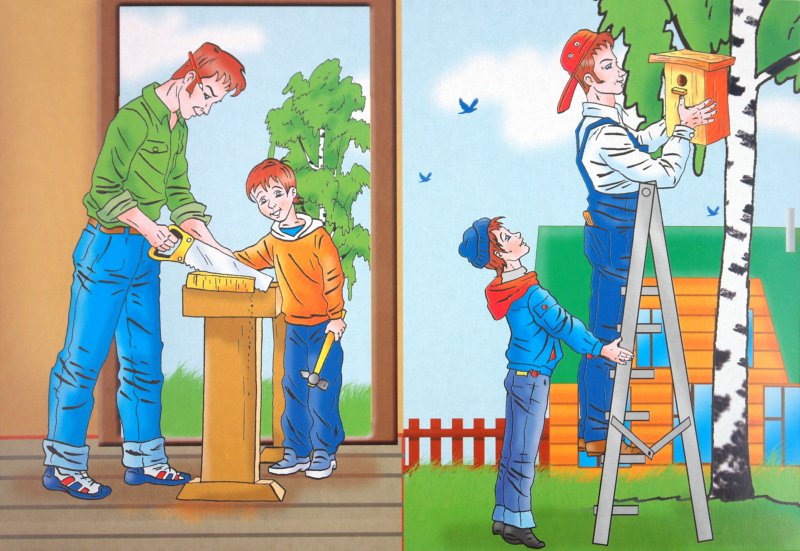 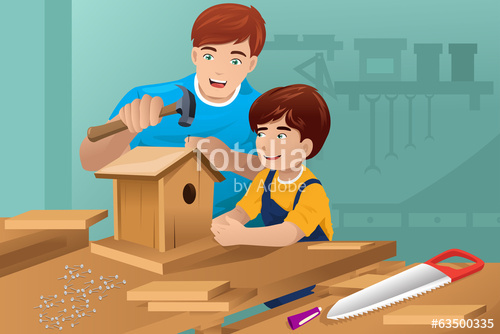 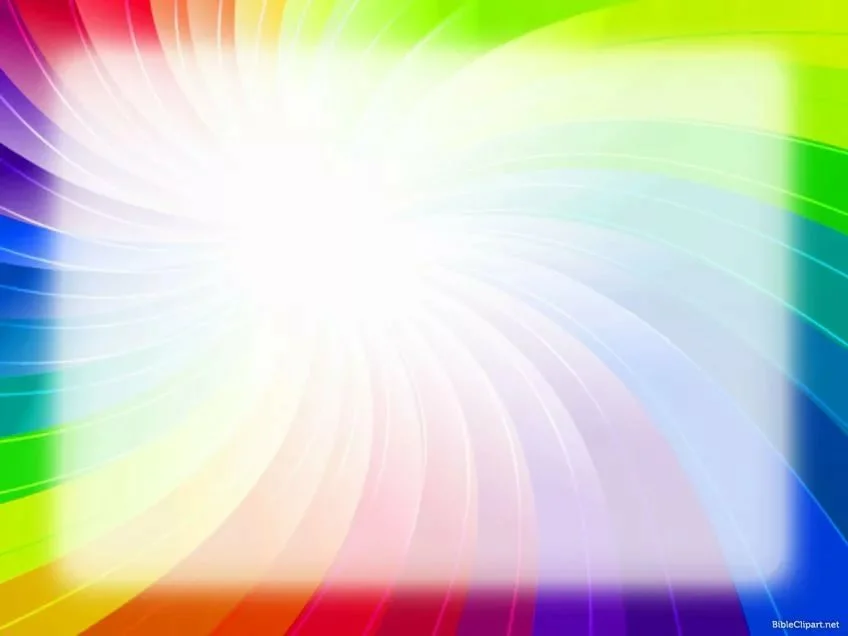 А это кто? Как ты думаешь?
ДЕДУШКА
БАБУШКА
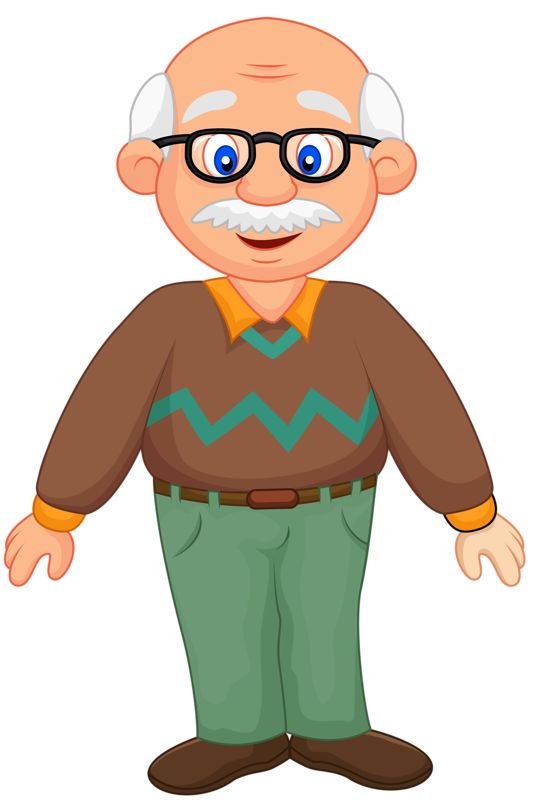 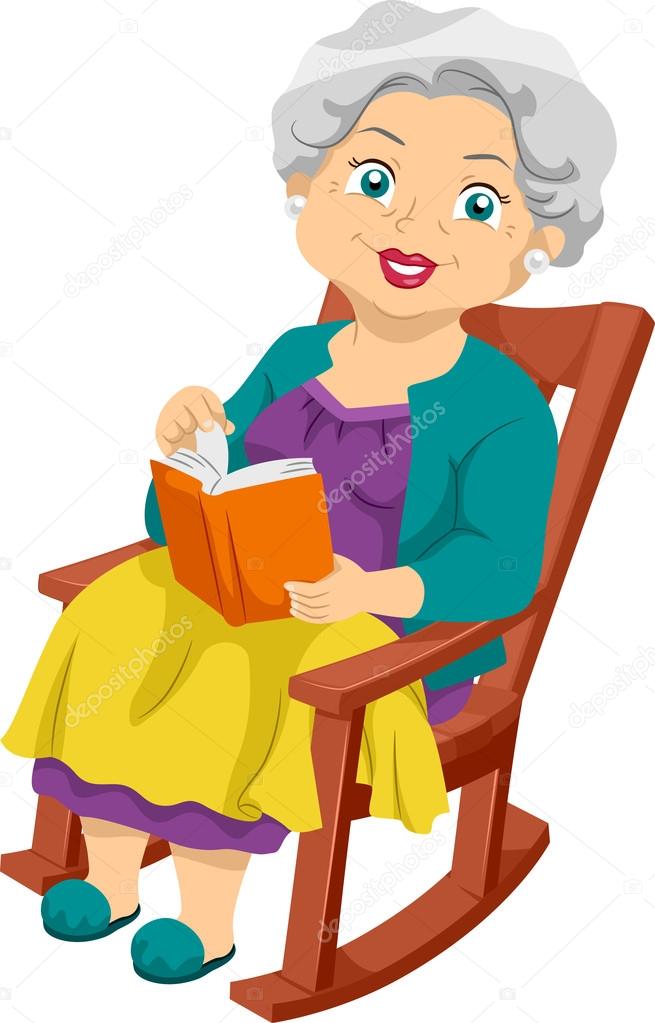 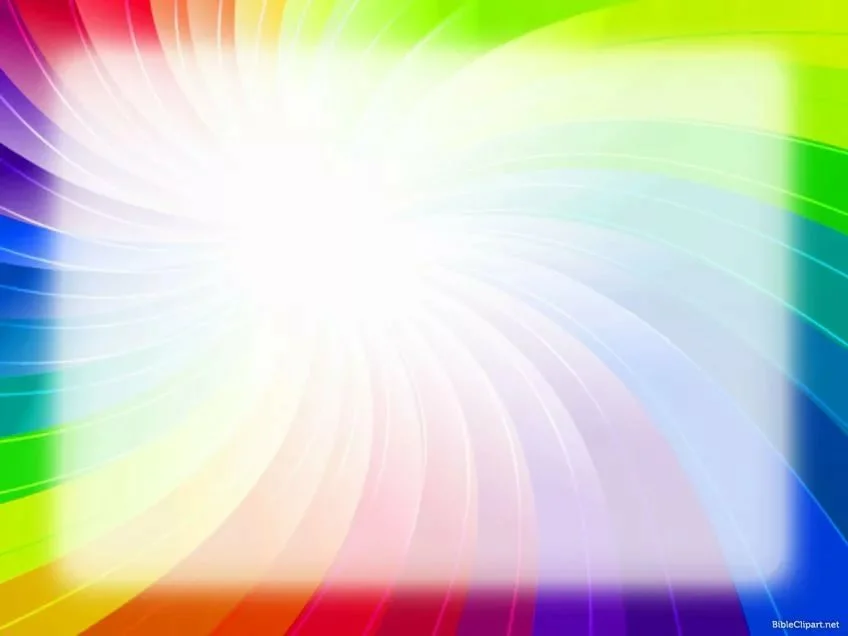 С бабушкой и дедушкой очень интересно. Бабушка умеет рассказывать сказки и печь вкусные пирожки, а еще она вяжет и шьет. А дедушка умеет сажать деревья, ухаживать за ними, учить всему нас.
-Расскажи про дедушку и бабушку…
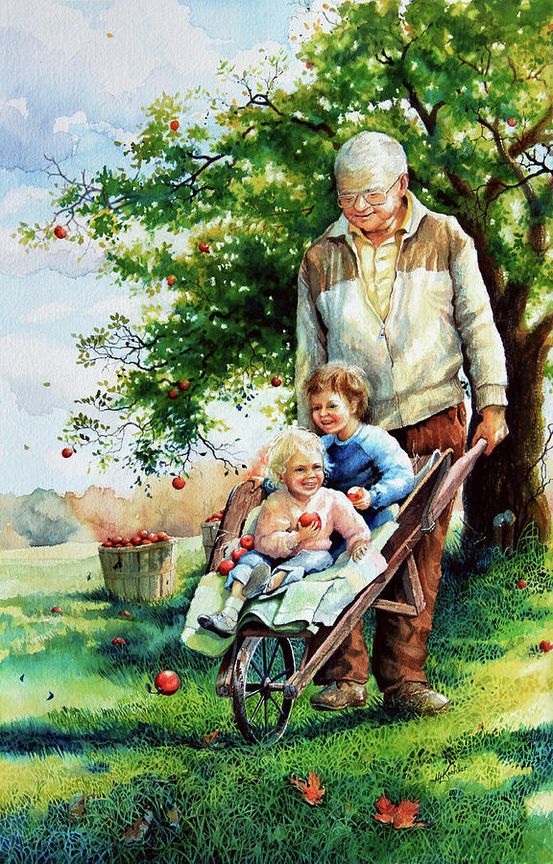 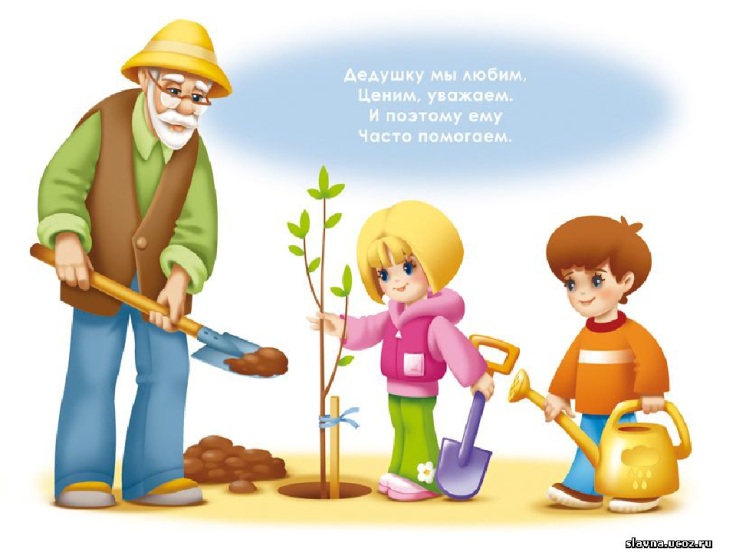 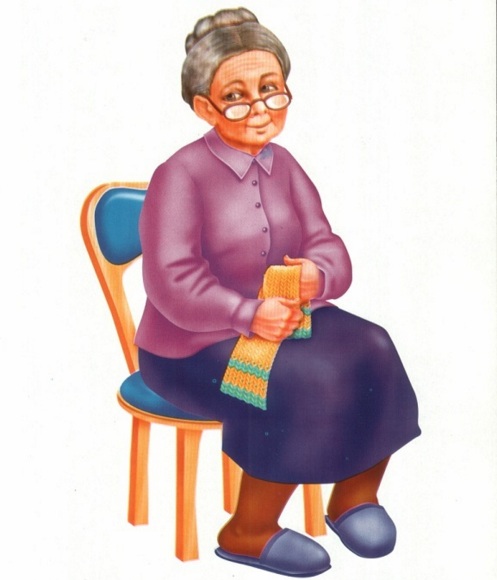 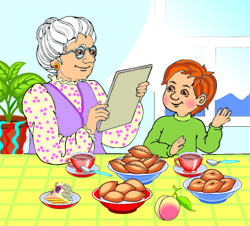 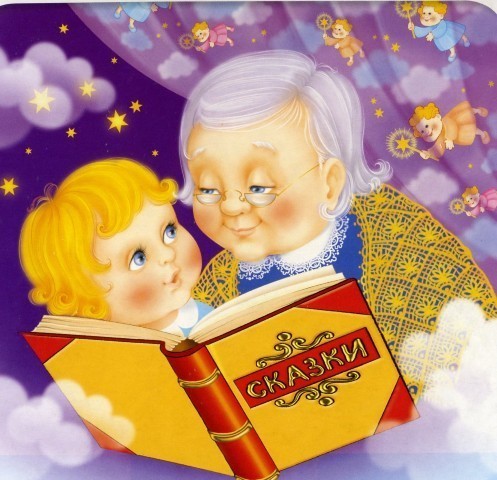 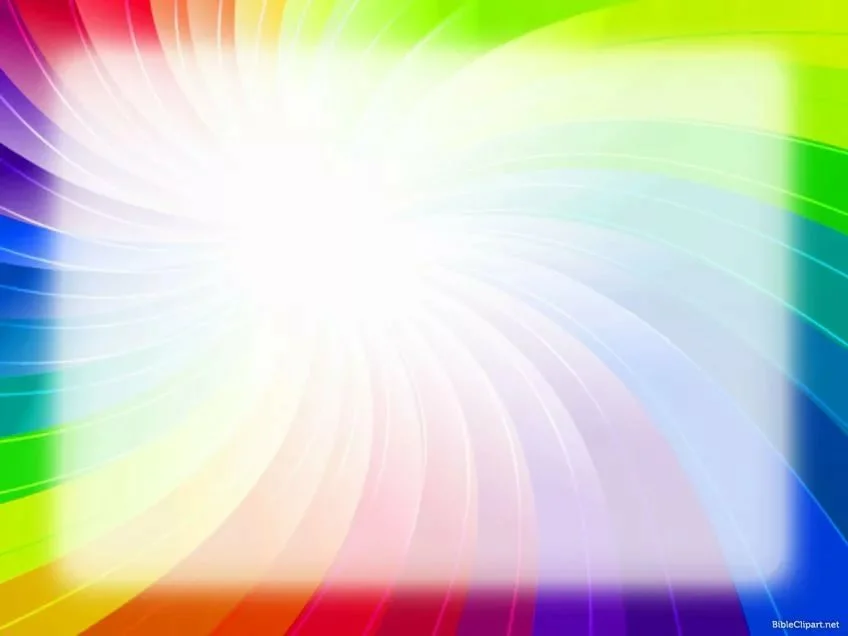 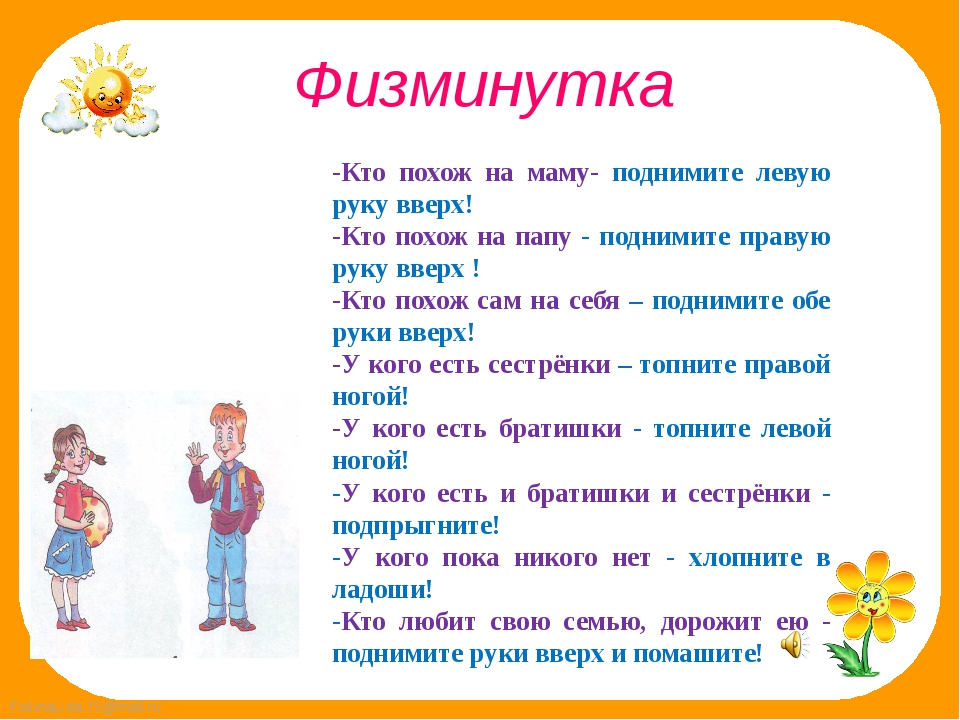 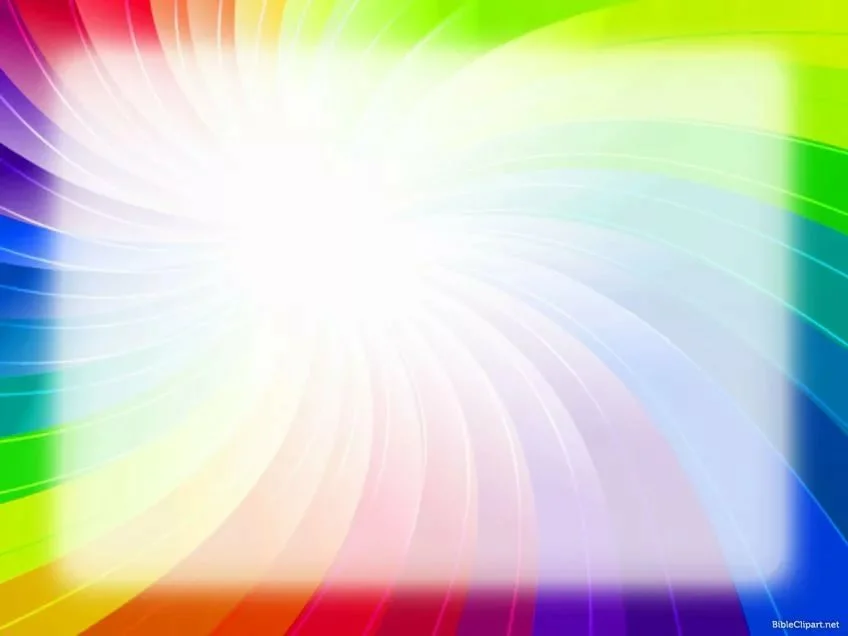 Игра «Скажи наоборот»
старше – (младше);
добрый – (злой);
маленький -  (большой);
взрослый – (ребёнок).

Как ты думаешь, кто это? Кто из них старше и почему? Кто из них выше?
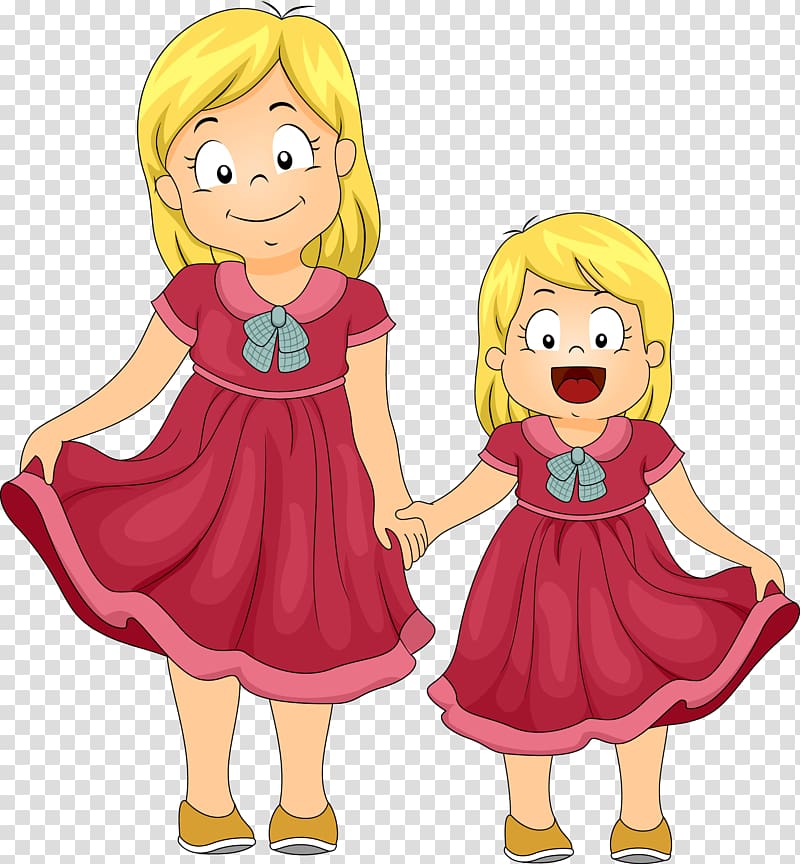 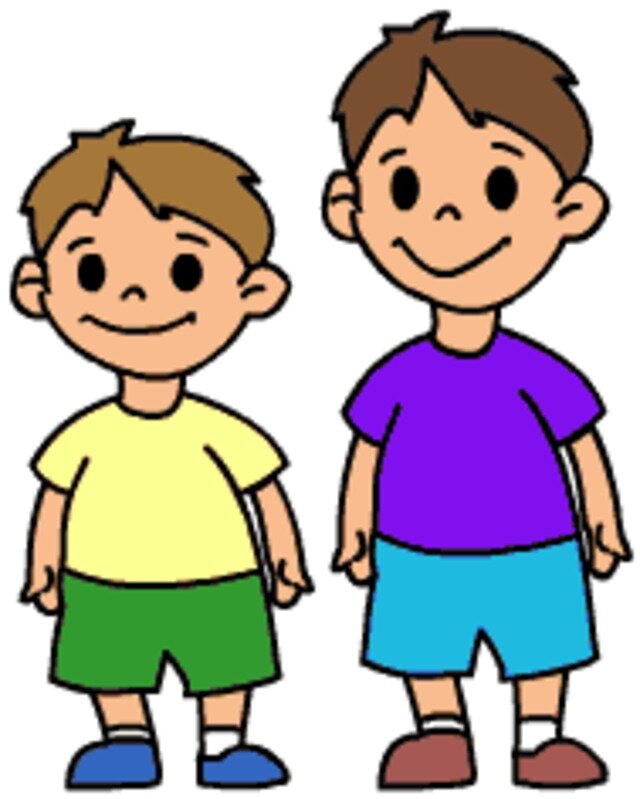 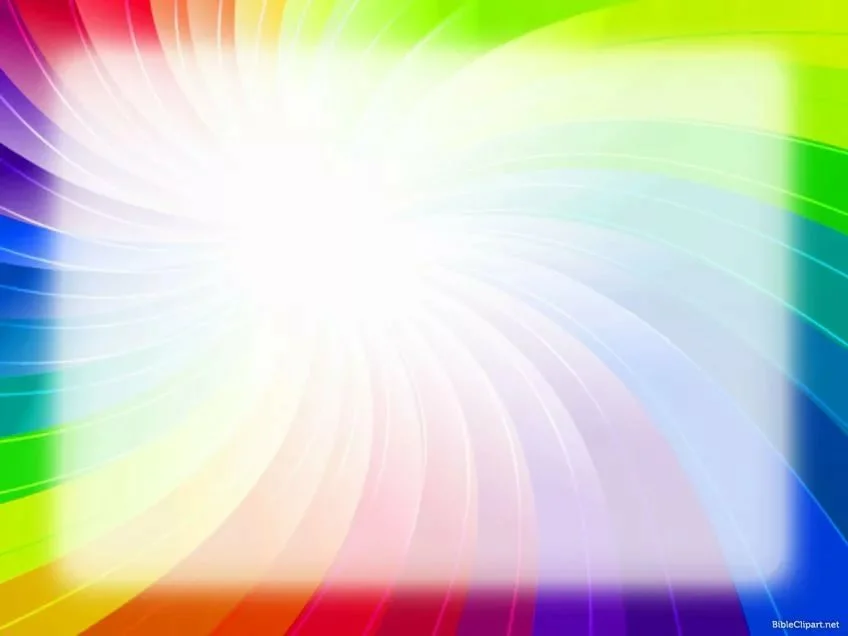 Сестры  любят друг друга, помогают, делают все вместе!
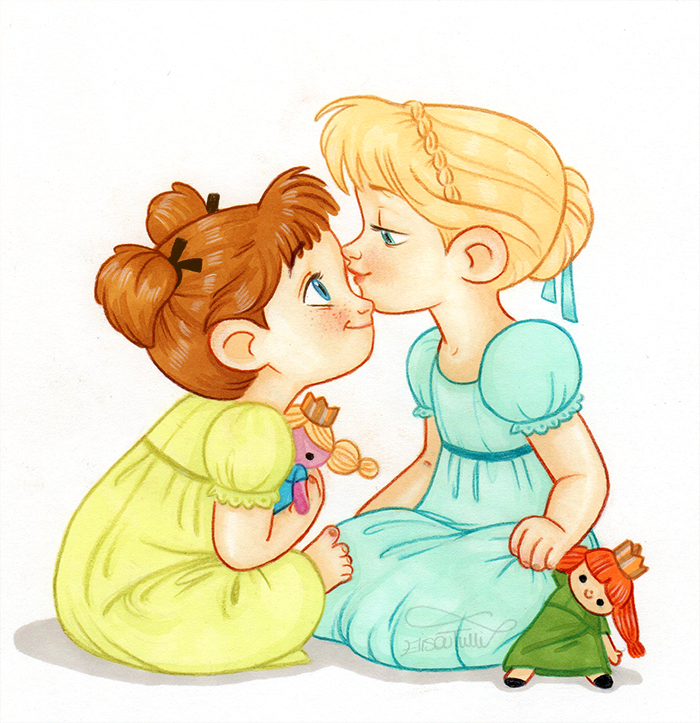 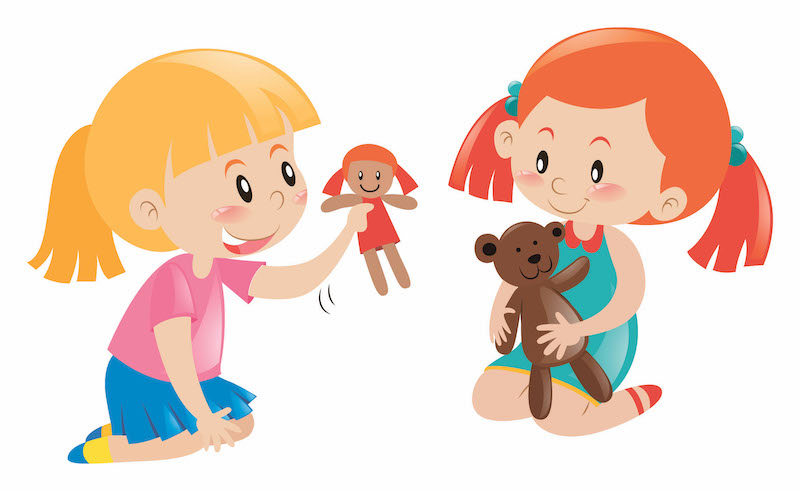 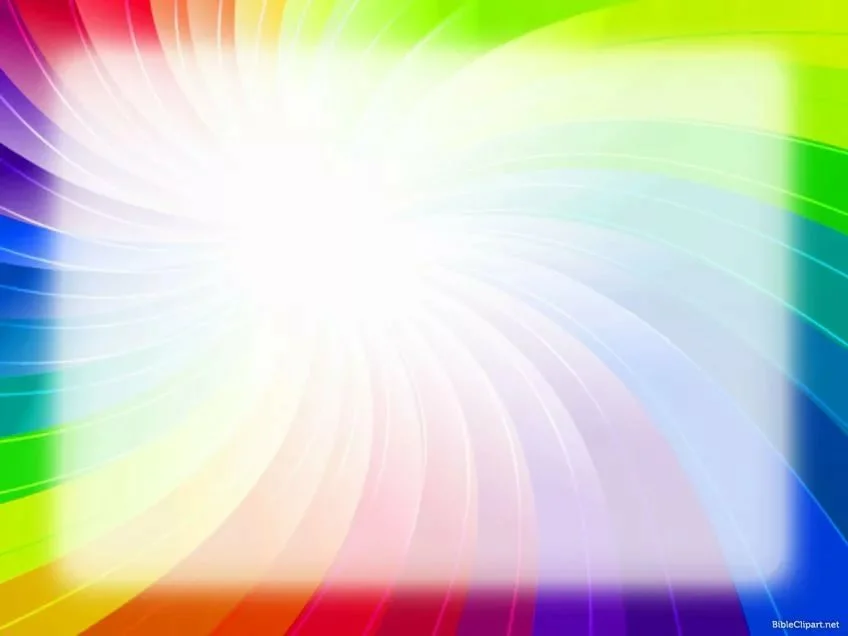 Братья очень дружные, могут весело играть вместе. У каждого есть свое любимое занятие.
-Расскажи про своего брата или сестёнку?
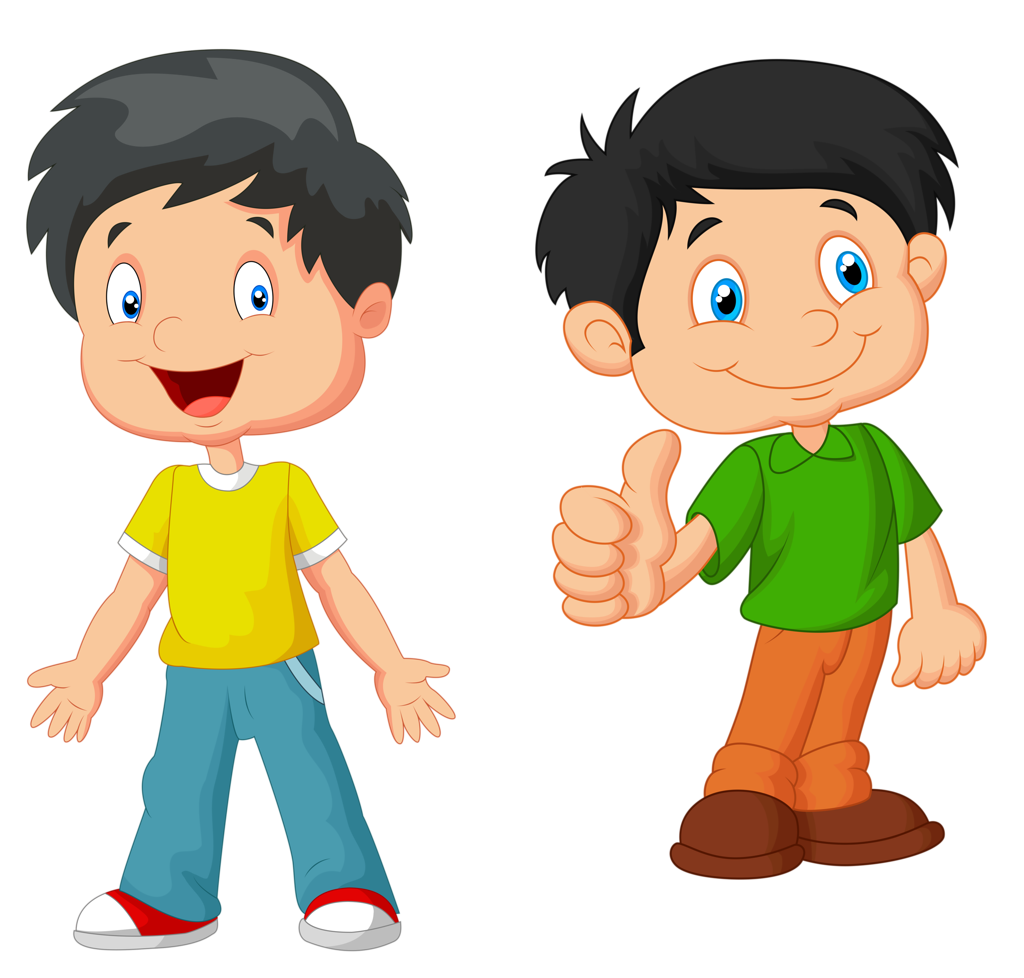 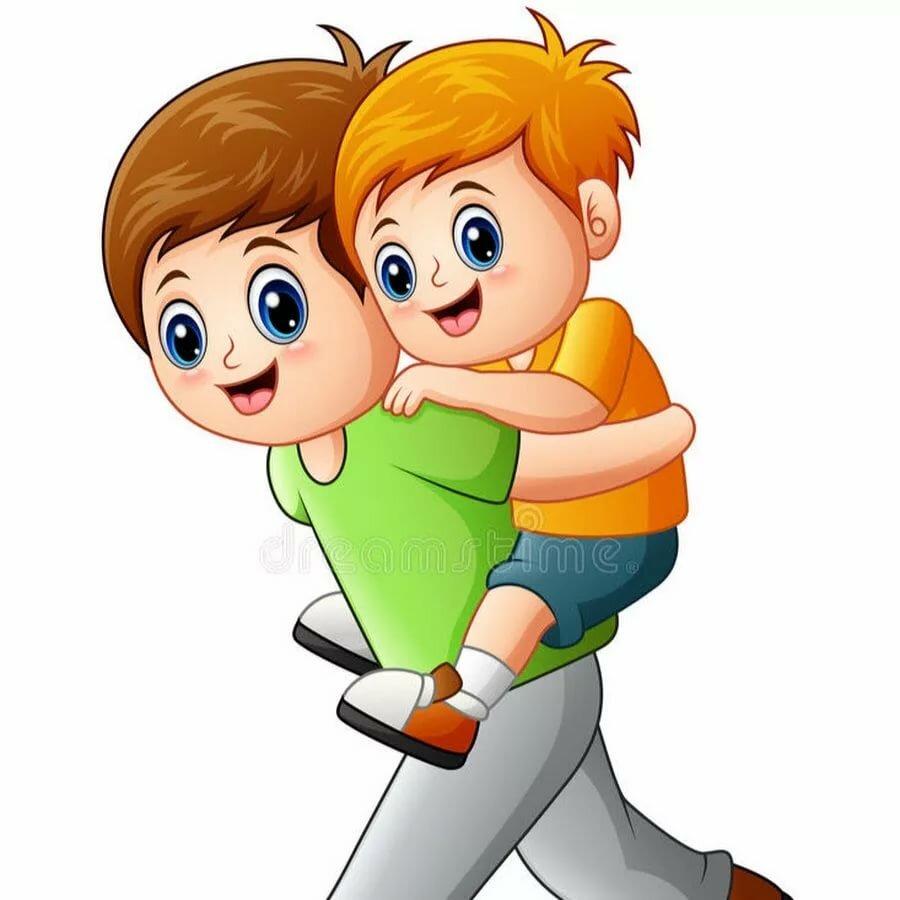 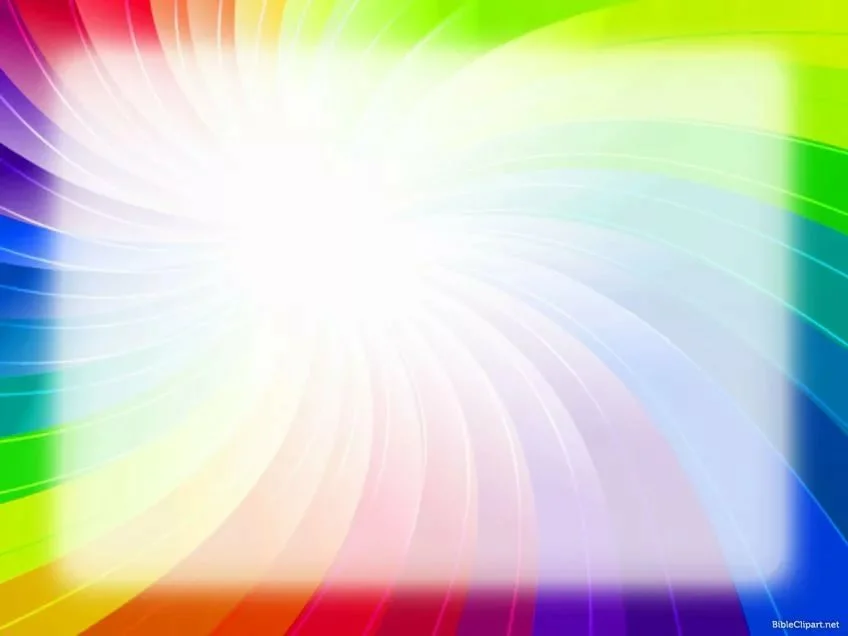 КТО  ЛИШНИЙ?  ПОЧЕМУ?
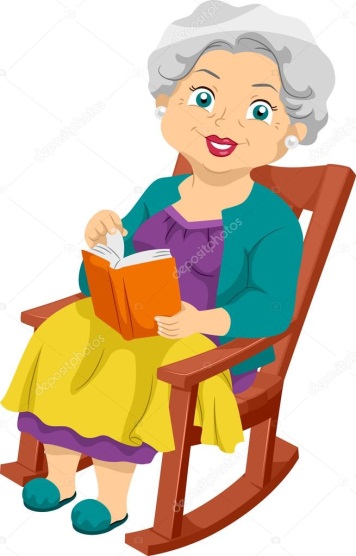 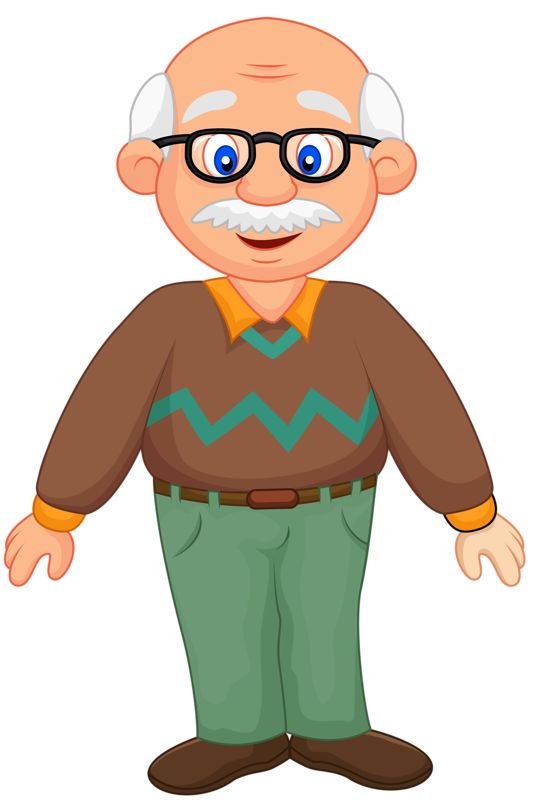 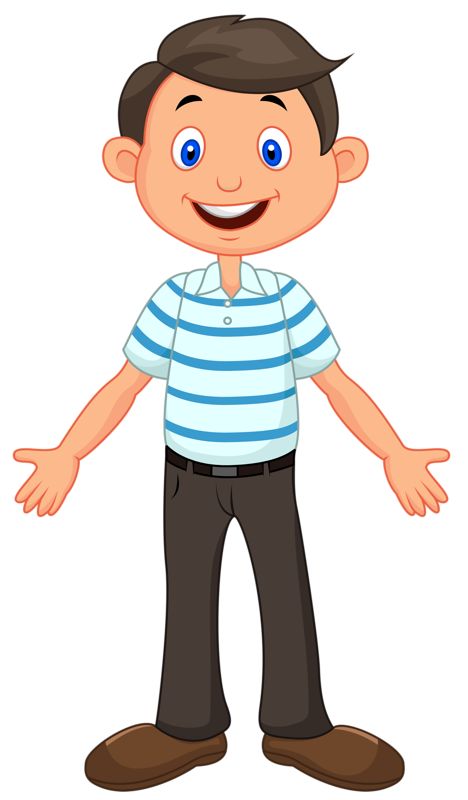 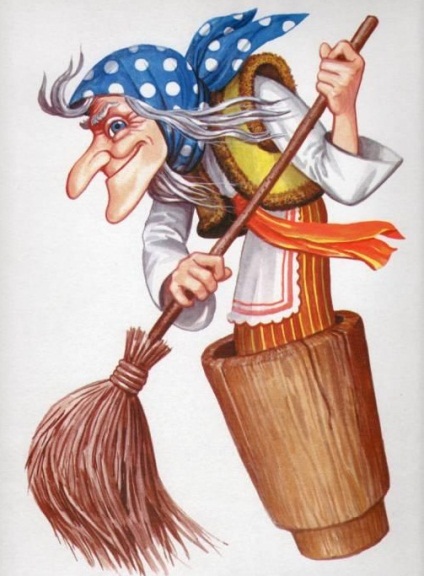 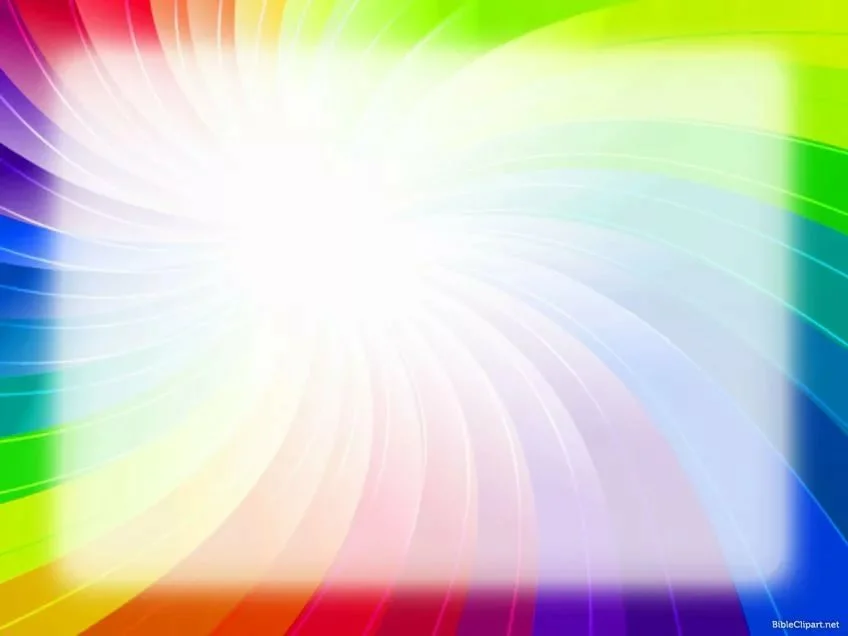 Доскажи словечко.
Целует, обнимает,
К сердцу прижимает.
Одежду покупает,
Готовит и стирает.
Всё она умеет, 
Всех она жалеет.
Угадайте-ка, друзья.
Чья же это ….? (Мамочка)

Мамина мама с нами живёт.
Маму она дочкой зовёт.
Как, угадай, зову её я?
Это любимая ….моя! (Бабушка)

Старый он и седой,
С белой он бородой.
Папу сыном зовёт,
Когда в гости придёт.
Угадай, как зовут 
Его внуки всегда?
Угадал? Подсказать тебе, да?
Это любимый, родной
Старенький…. мой. (Дедушка)
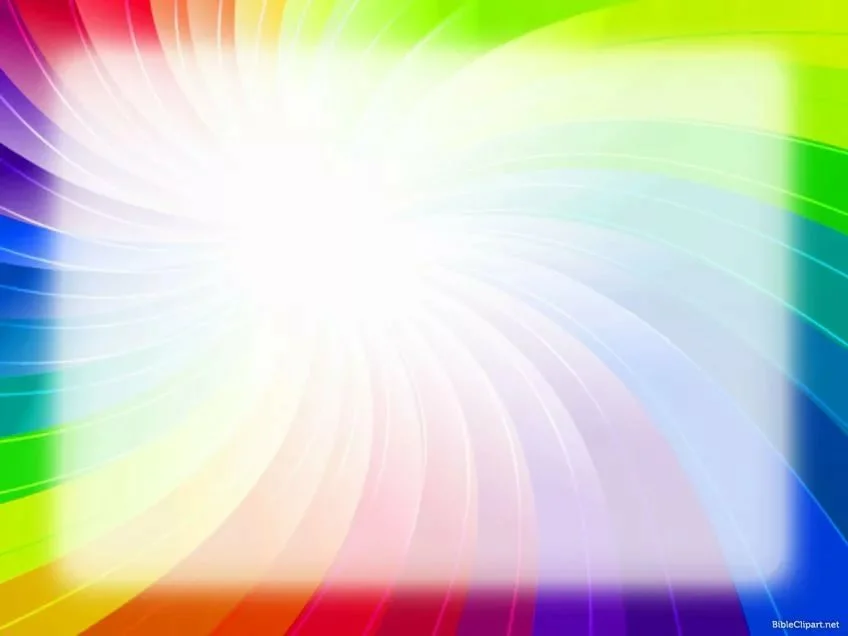 Догадался, кто это?
Молодец! 
А в Вашей семье есть домашнее животное? Расскажи о нём….
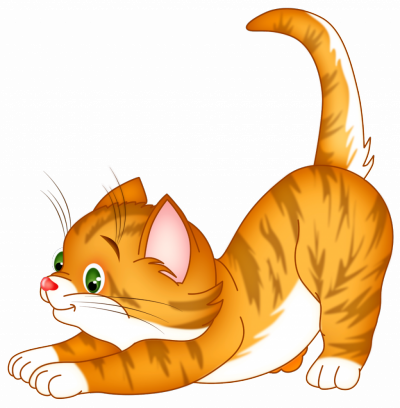 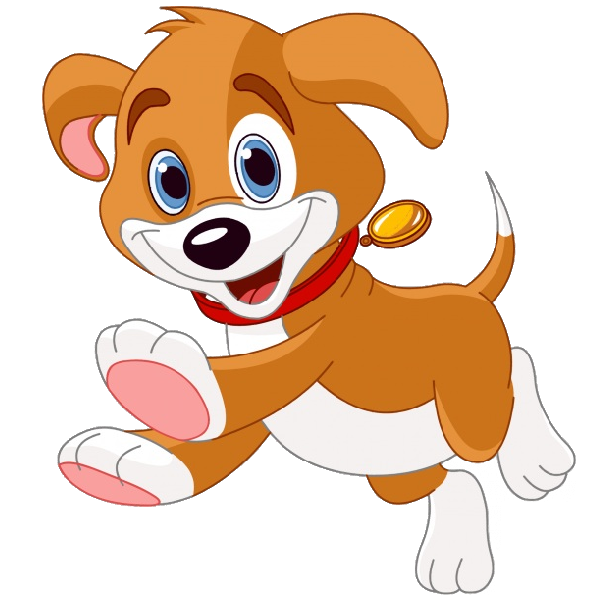 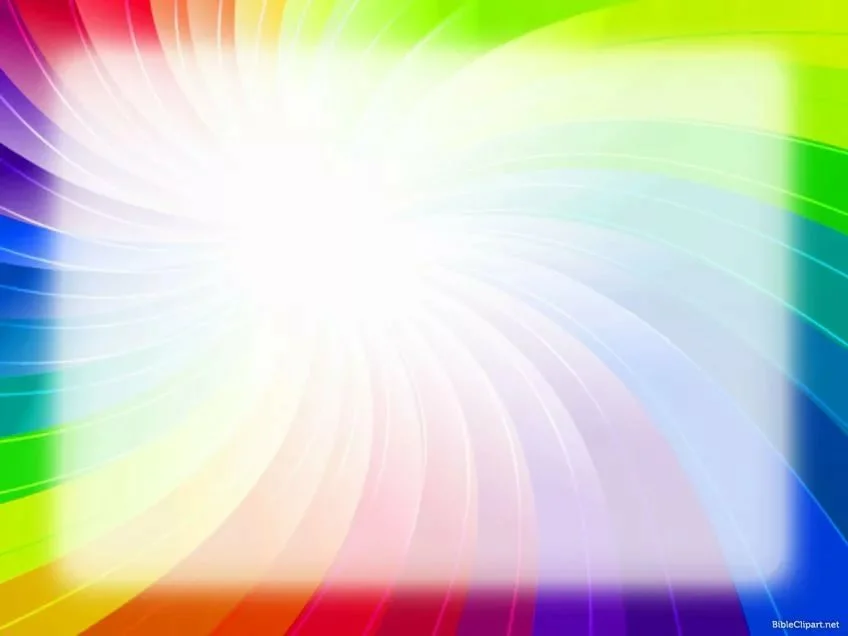 За домашними питомцами нужно ухаживать, расскажи, а как ты ухаживаешь за своим любимцем?
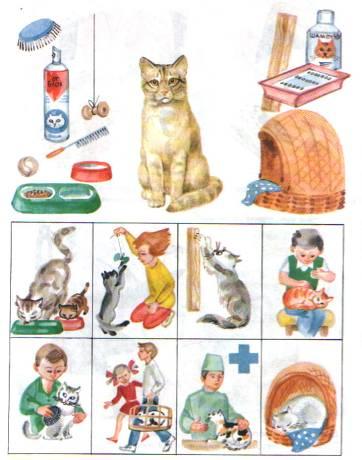 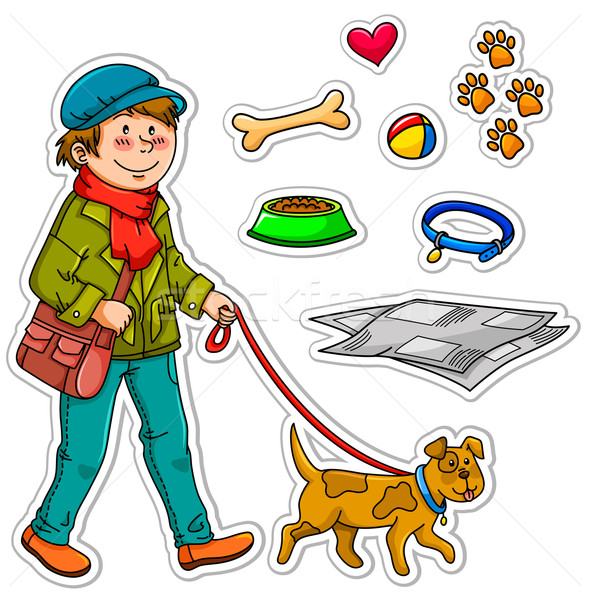 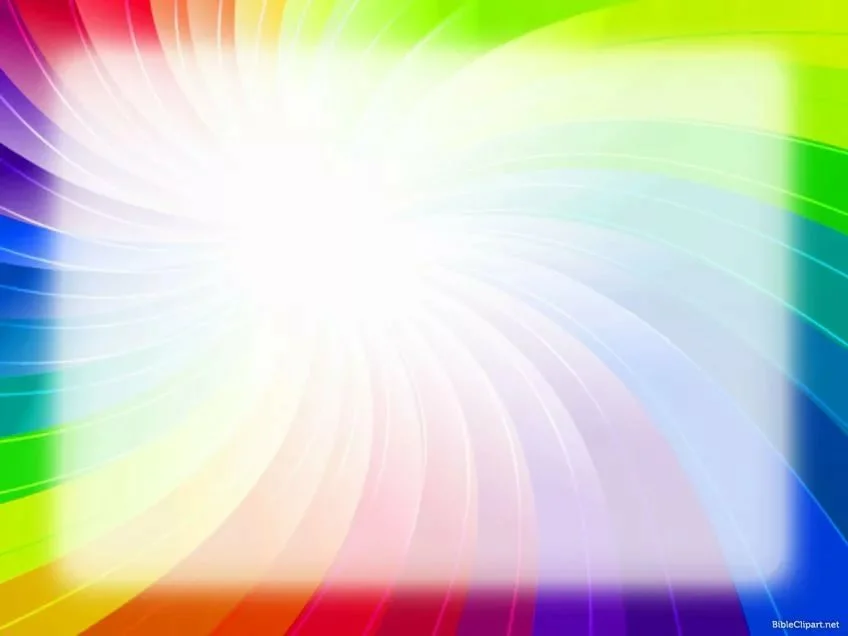 Как здорово, когда у тебя большая и дружная семья!!!
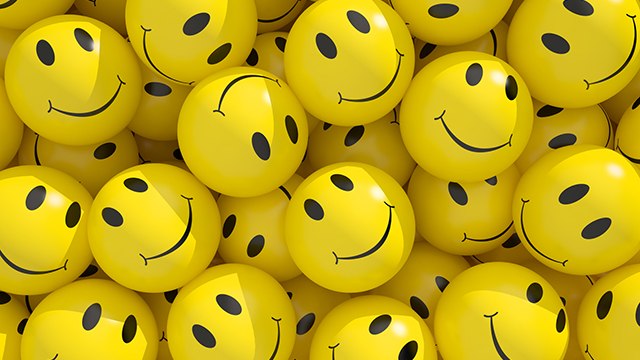